Semesterinformationen für Masterstudierende
Wintersemester  2022/23
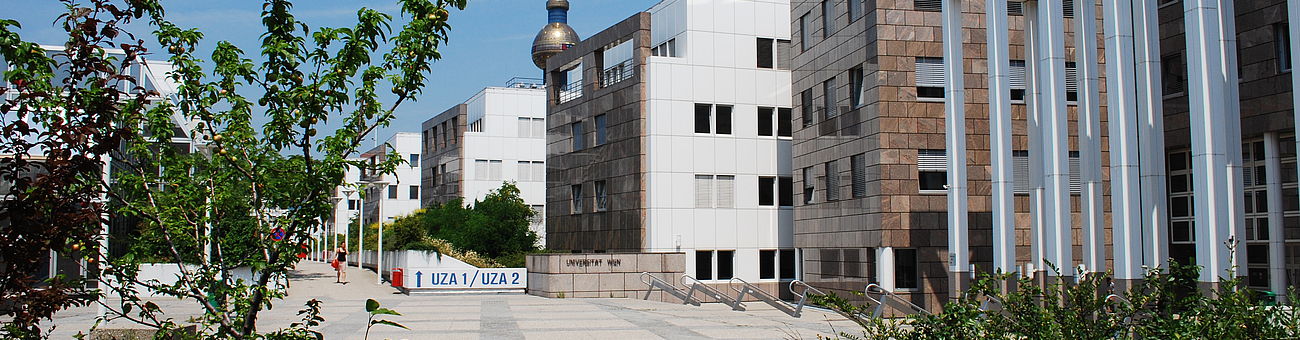 Inhaltsverzeichnis
Inhaltsverzeichnis
Department für Ernährungswissenschaften
1090 Wien, Josef-Holaubek-Platz 2, UZA II, Tel.nr.: +43 1 4277 549 01
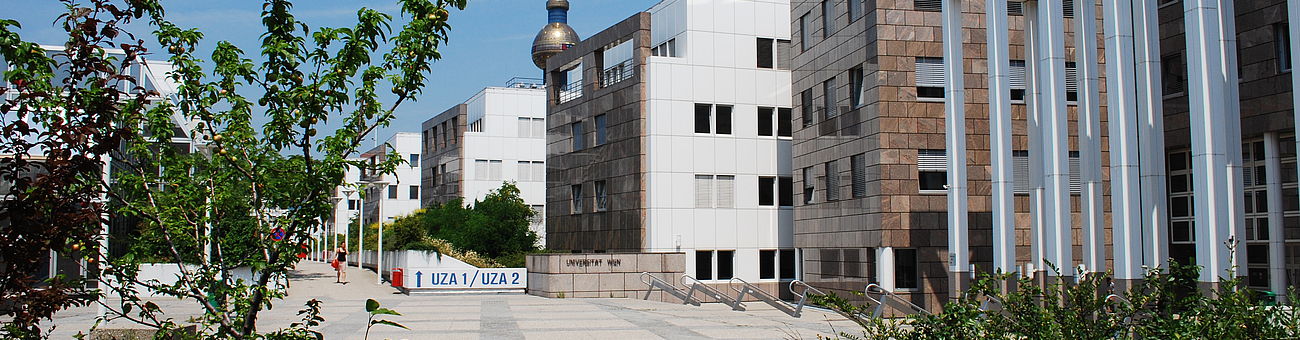 Homepage: https://nutrition.univie.ac.at
Leitung des Departments für Ernährungswissenschaften:
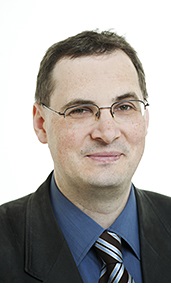 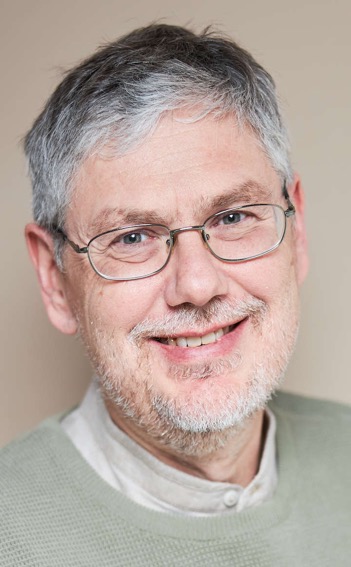 Univ.-Prof. Dr. Jürgen König
Univ.-Prof. Mag. Dr. Karl-Heinz Wagner
Seite 5
Studienprogrammleitung:
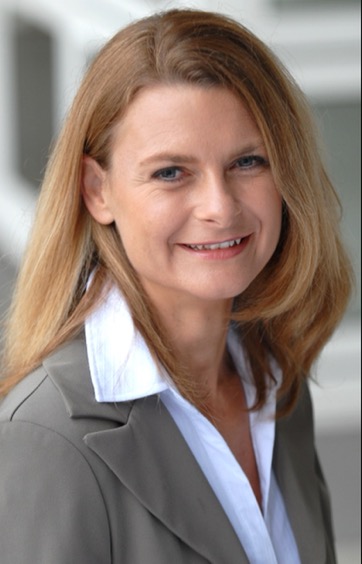 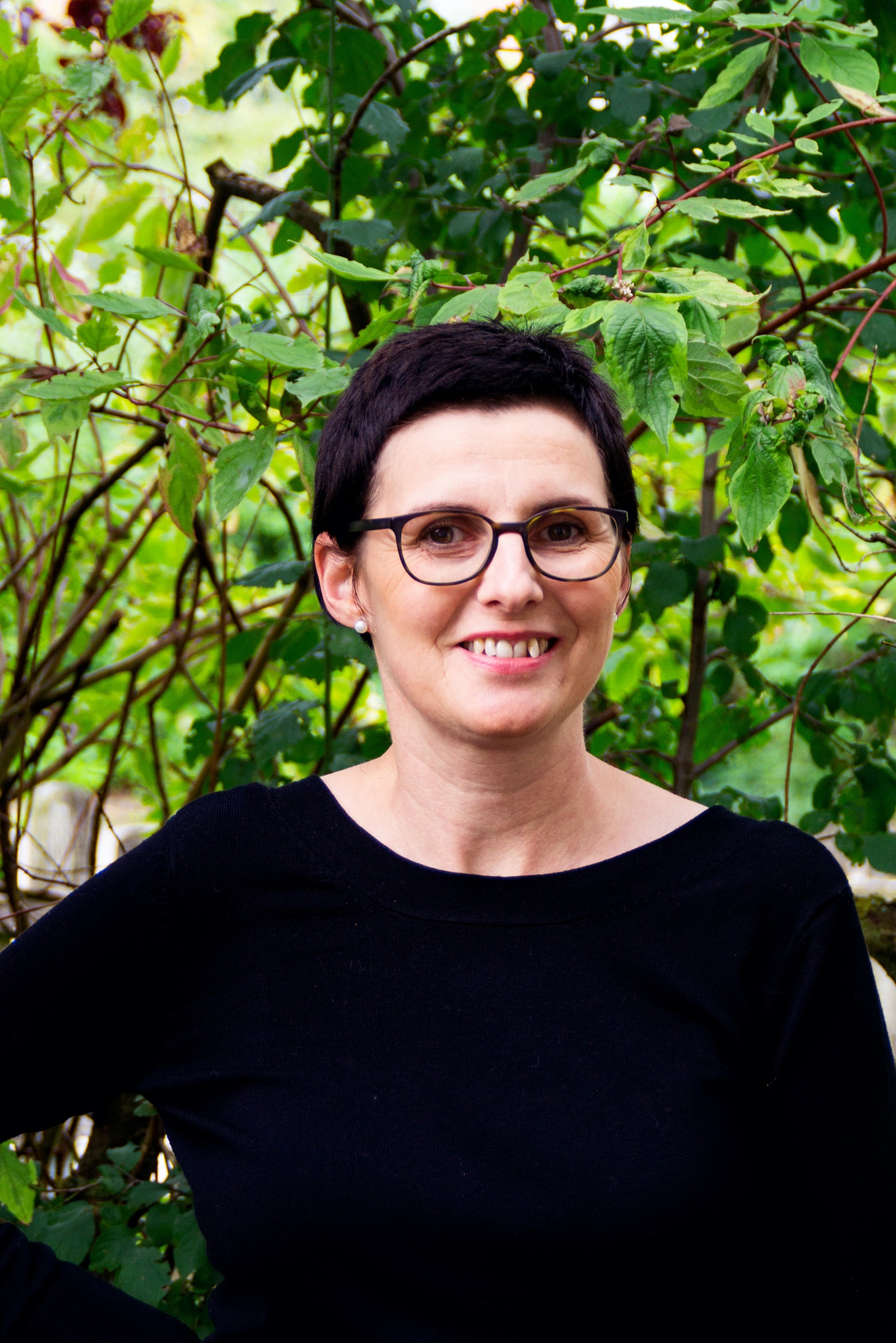 verantwortlich für alle Studienangelegenheiten:
Abwicklung und 
Planung der Lehrveranstaltungen
Ass.-Prof. Dr. Petra Rust
Ass.-Prof. Dr. Paed. Claudia Maria Angele
https://ssc-lebenswissenschaften.univie.ac.at/ernaehrungswissenschaften/studienprogrammleitung/
Seite 6
StudienServiceCenter Lebenswissenschaften:
1090 Wien, Josef-Holaubek-Platz 2 - UZAII, Raum 2 C 323
ssc.lebenswissenschaften@univie.ac.at
https://ssc-lebenswissenschaften.univie.ac.at/ernaehrungswissenschaften/
Sekretariat:
Doris Sachata
1090 Wien, Josef-Holaubek-Platz 2, UZAII, Raum 2 F 503
sekretariat.ew@univie.ac.at
https://nutrition.univie.ac.at/ueber-uns/sekretariat/
Studienassistenz:
Der gesamte elektronische Schriftverkehr mit der Universität Wien MUSS aus Datenschutzgründen über die u:net-Adresse (aMatrikelnummer@unet.univie.ac.at) geführt werden!
Lea Reiter, Hannah Schnopfhagen und Petra Zeilinger
studass.ew@univie.ac.at
Seite 7
Alle Curricula und Studienpläne der Ernährungswissenschaften finden Sie auf der Departments-Homepage, unter Downloads und auf der Seite des StudienServiceCenters.
Doktorat neu (PhD)
6 Semester
6 Semester
Master
[Version 2019]
Master Lehramt
[Version 2014]
4 Semester
4 Semester
Bachelor Lehramt
[Version 2016]
Bachelor[Version 2013]
8 Semester
6 Semester
https://nutrition.univie.ac.at/studium/, https://nutrition.univie.ac.at/downloads/ und https://ssc-lebenswissenschaften.univie.ac.at/ernaehrungswissenschaften/
Seite 8
Masterstudium Ernährungswissenschaften–Informationen für Erstsemestrige
(Version 2019)
Seite 9
Zulassung:
Ein Einstieg in das Masterstudium Ernährungswissenschaften, im Anschluss an das Bachelorstudium Ernährungswissenschaften, ist an KEINE Zulassungsfrist gebunden und kann während des ganzen Semesters tagesaktuell erfolgen. Ein Semester kann daher sowohl das letzte des Bachelorstudiums und ebenso das erste des Masterstudiums sein.
Studierende fachfremder Vorstudien müssen eine Zulassung an der Studienzulassungsstelle der Universität Wien beantragen.
Seite 10
Master (MSc)
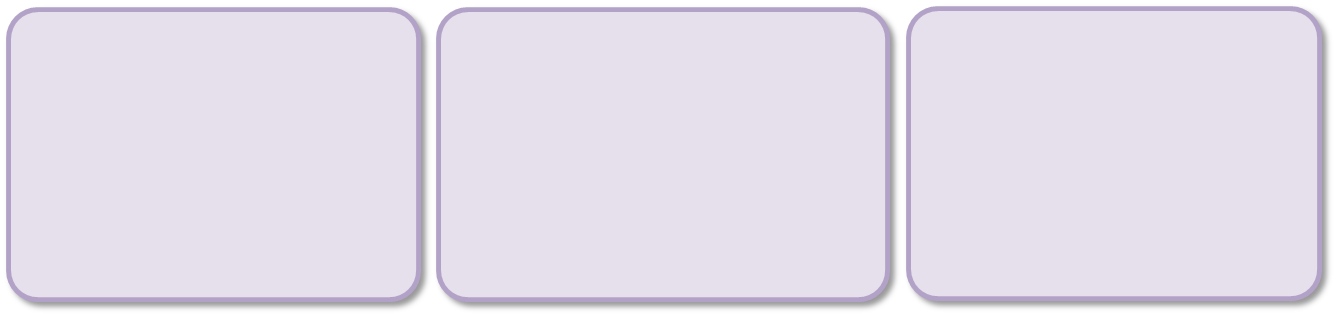 Molekulare Ernährung
Lebensmittelqualitätund -sicherheit
Public Health Nutrition
Spezialisierungen (Alternative Pflichtmodulgruppen) im Master Ernährungswissenschaften:
https://nutrition.univie.ac.at/studium/master-2019/
Seite 11
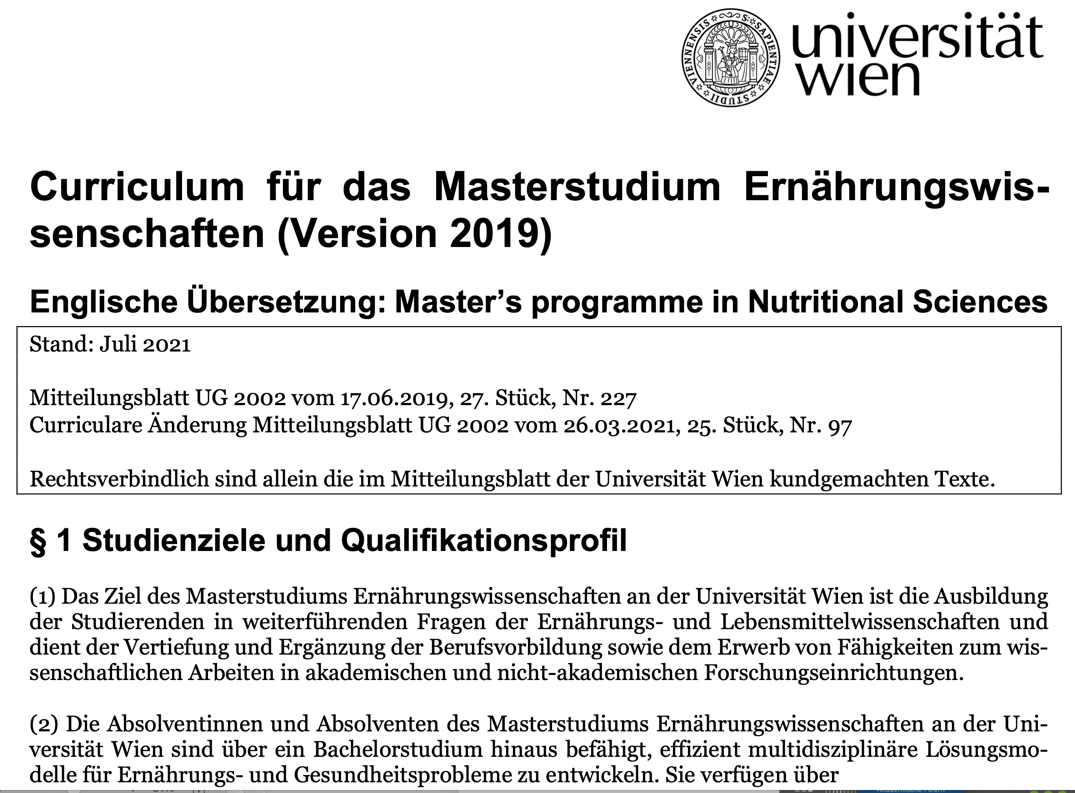 Curriculum:
Das aktuelle Mastercurriculum ist auf der Homepage des Departments für Ernährungswissenschaften unter dem Link: 
https://nutrition.univie.ac.at/studium/master-2019/ 
zu finden.
https://nutrition.univie.ac.at/fileadmin/user_upload/i_ernaehrung/Download/Master/Curriculum/MA_Ernaehrungswissenschaften_Version_2019_Juli2021.pdf
Seite 12
Das Mastercurriculum (Version 2019) besteht aus:
den Pflichtmodulgruppen für alle Studierenden:

Modul G1: Vertiefende Humanernährung (12 ECTS)
Modul G2: Vertiefende Biostatistik (10 ECTS)
Modul G3: Nährstoffbedarf über den Lebenszyklus (10 ECTS)

der Alternativen Pflichtmodulgruppe – abhängig von der Spezialisierung – bestehend aus:

2 Pflichtmodulen und einem weiteren Modul nach Wahl
Modul MN1 + Modul MN2 + Modul MN-AP1 oder Modul MNAP2 bei der Spezialisierung Molekulare Ernährung
Modul FQ1 + Modul FQ2 + Modul FQ-AP1 oder Modul FQ-AP2 bei der Spezialisierung Lebensmittelqualität und Lebensmittelsicherheit
Modul PH1 + Modul PH2 + Modul PH-AP1 oder Modul PH-AP2 bei der Spezialisierung Public Health Nutrition
Seite 13
Das Mastercurriculum (Version 2019) besteht aus:
der Pflichtmodulgruppe: Individuelle Spezialisierung (21 ECTS) bestehend aus
Modul W1 – Wahlfächer (15 ECTS)
Modul W2 – Praxis (6 ECTS)


Masterarbeit (25 ECTS)


Masterprüfung (2 ECTS)



ACHTUNG: Für Prüfungen und prüfungsimmanente Lehrveranstaltungen (UE, SE usw.) außerhalb der Module G1-G3 muss zuerst die Spezialisierung (definitiv) in u-space festgelegt werden, damit eine Anmeldung möglich ist. Nur die Leistungen der Grundmodule G1 bis G3 können ohne Auswahl und Eintragung der  Spezialisierung absolviert werden.
Laut Curriculum sind 6 ECTS Punkte Pflichtpraktika erforderlich
 





Ein ECTS-Punkt steht für 25 Echtstunden á 60 Minuten an tatsächlichem Arbeitsaufwand seitens des/der Studierenden.
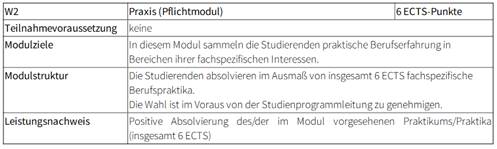 Seite 14
Modul W1:  Wahlfächer (15 ECTS)
Für die individuelle Spezialisierung können Sie wählen aus

Lehrveranstaltungen, die für das entsprechende Modul von der Studienprogrammleitung im Vorlesungsverzeichnis der Universität Wien ausgewiesen werden,

Lehrveranstaltungen/Module aus alternativen Pflichtmodulgruppen (aus dem Masterstudium Ernährungswissenschaften),

Lehrveranstaltungen aus geeigneten Modulen anderer Masterstudien an der Universität Wien,

Lehrveranstaltungen aus geeigneten Modulen von Masterstudien anderer Universitäten
Seite 15
Modul W1:  Wahlfächer (15 ECTS)
Außerdem stehen zur Wahl:
Sonstige Lehrveranstaltungen der Universität Wien bzw. anderer Universitäten zur Vermittlung wichtiger berufsrelevanter Kompetenzen,
Kongresse, Symposien, Meetings, Workshops oder fachspezifische Kolloquien im Ausmaß von bis zu 5 ECTS
Werden von den Studierenden (Lehr-)Veranstaltungen, Kongresse u.s.w. aus diesem Bereich gewählt, so ist die Wahl im Voraus von der Studienprogrammleitung genehmigen zu lassen!
Die Dauer der absolvierten Veranstaltungen muss (ggf. durch Beilegen eines Programmfolders od. durch Angabe der genauen Zeiten in der Teilnahmebestätigung) ersichtlich sein.
Seite 16
ECTS-Schlüssel für die Teilnahme an Kongressen/ Praktika
Je nach Art der Veranstaltung werden ECTS nach einem festgelegten Umrechnungsschlüssel vergeben:







Senden Sie Ihre Teilnahmebestätigung sofort nach Absolvierung mit aussagekräftigem Titel (Anrechnung – Wahlflach/Praxis Master, Matrikelnummer) an petra.rust@univie.ac.at
Teilnahme an facheinschlägigen Workshops/Kongressen				1 ECTS/1 Tag
Präsentationen bei Konferenzen und Kongressen (Vortrag oder Poster)sofern vom Studierenden selbst vorgestellt				2 ECTS/1 Tag
Ernährungswissenschaftliche Vortragsreihe, 5 Besuche VEÖ- oderMedizinerfortbildung				1 ECTS
Wissenschaftliche Aufenthalte, Praktika, Methodenseminare				2 ECTS/Woche			                 (entsprechend 5 Tage)
Seite 17
580002 SE PhaNuSpo (2022ufin W):
Die Veranstaltung gibt den Studierenden der Vienna Doctoral School of Pharmaceutical, Nutritional and Sport Sciences (PhaNuSpo) die Möglichkeit Expert*innen aus verschiedenen Bereichen der Pharmazie, Ernährungswissenschaften und Sportwissenschaften persönlich kennenzulernen und mit ihnen aktuelle Fragen aus verschiedenen Bereichen der Pharmazie, Ernährungsforschung und Sportwissenschaften zu diskutieren. 
Im Anschluss findet ein Fachvortrag der jeweiligen Expert*innen statt.
VO 580002 SE PhaNuSpo (2022W) 
Für Masterstudierende:
Master Ernährungswissenschaften bei allen Spezialisierungen - Pflichtmodulgruppe: Individuelle Spezialisierung – Modul W1 (Wahlfach)
Master Lehramt - UF MA HE 05 - Praktische Erfahrungen als Begleitung zur Masterarbeit
Seite 18
Alternative Lehrveranstaltungen/ Äquivalente Lehrveranstaltungen
Wintersemester 2022/2023
https://nutrition.univie.ac.at/fileadmin/user_upload/i_ernaehrung/Download/Master/Aequivalenzlisten/21WS_Aeuqivalenzlisten/Master_Curr19_Alternative_Lehrveranstaltungen_WiSe2021.pdf
Seite 19
Äquivalente Lehrveranstaltungen
Modul FQ-AP1 Ernährungssicherheit:

In Modul FQ-AP1 sind folgende LVs zu absolvieren:
VO+SE 330065 Immunologisch und technisch relevante Aspekte von Lebensmitteln (ersetzt 
VO Moderne Biotechnologie in der Lebensmittelproduktion – Moderne Biotechnology in Food Production)
330052 UE Übungen zu mikro- und molekularbiologischen Fragen in der Lebensmittelproduktion
330064 VU Food Safety

Modul PH2 Bewegung und Gesundheit:

Die VO EC Gesundheitspsychologie (SPL20) ersetzt VU Lebensstilmodifikation.

Modul PH-AP1 Grundlagen der Gesundheitsförderung:

Für die im Curriculum angegebene Lehrveranstaltung VO Psychologie der Ernährung (4 ECTs) sind die VO 330043 Psychologie der Ernährung (2 ECTs) gemeinsam mit der an der BOKU (Mitbelegung notwendig) angebotenen LV 754351 Ernährungspsychologie (2ECTs) zu absolvieren.
Seite 20
Mitbelegung an der BOKU
Für die Mitbelegung an der BOKU benötigen Sie folgende Unterlagen:

Voranmeldungsbestätigung - eine Anleitung dafür finden Sie unter: https://boku.ac.at/fileadmin/data/H05000/H19000/Themen-Content/H19030/Voranmeldung/Voranmeldung_DE.pdf
Studienblatt (Zahlungsbestätigung des Studienbeitrages)
Antrag auf Mitbelegung: Den Antrag auf Mitbelegung senden Sie ausgefüllt und unterfertigt an ssc-ernaehrungswissenschaften@univie.ac.at und bekommen diesen von der Studienprogrammleitung (SPL) bestätigt wieder retour.
Bestätigung der absolvierten Prüfungen aus u:space, da bereits 30 ECTs absolviert sein müssen.
Ausweiskopie
Seite 21
Masterarbeit
Seite 22
Masterarbeit
Die Richtlinien zur Erstellung der Arbeit finden Sie auf der Homepage des StudienServiceCenter
Hier finden Sie auch eine Checkliste zum Abschluss ihres Masterstudiums.
Formulare und Infoblätter finden Sie auch unterhttp://ssc-lebenswissenschaften.univie.ac.at/ernaehrungswissenschaften/masterstudium/masterarbeit/
Infos über alle Änderungen der Satzung zum Thema Masterarbeit: http://satzung.univie.ac.at/studienrecht/
Seite 23
Berufseinstieg
https://alumni.ac.at/ustart
https://alumni.ac.at/portal/berufkarriere/ustart/infoartikel/article/3072.html
https://mentoring.univie.ac.at/de/
Seite 24
u:start das Gründer*innen-Programm der Universität Wien
U:start ist die erste Adresse für Absolvent*innen, die sich selbständig machen oder ein Unternehmen gründen wollen.

Das Ausbildungsprogramm umfasst:
Informationen
Orientierung und Geschäftsentwicklung
Ausbildungsseminare & Einzelberatungen
Mentoring
Businessplan
Networking
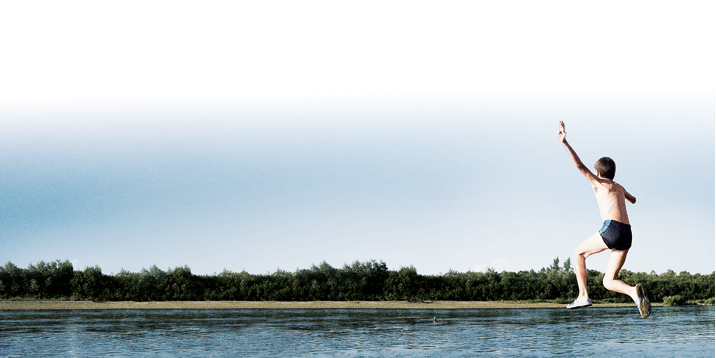 Seite 25
Unterstützung beim Berufseinstieg für Studierende
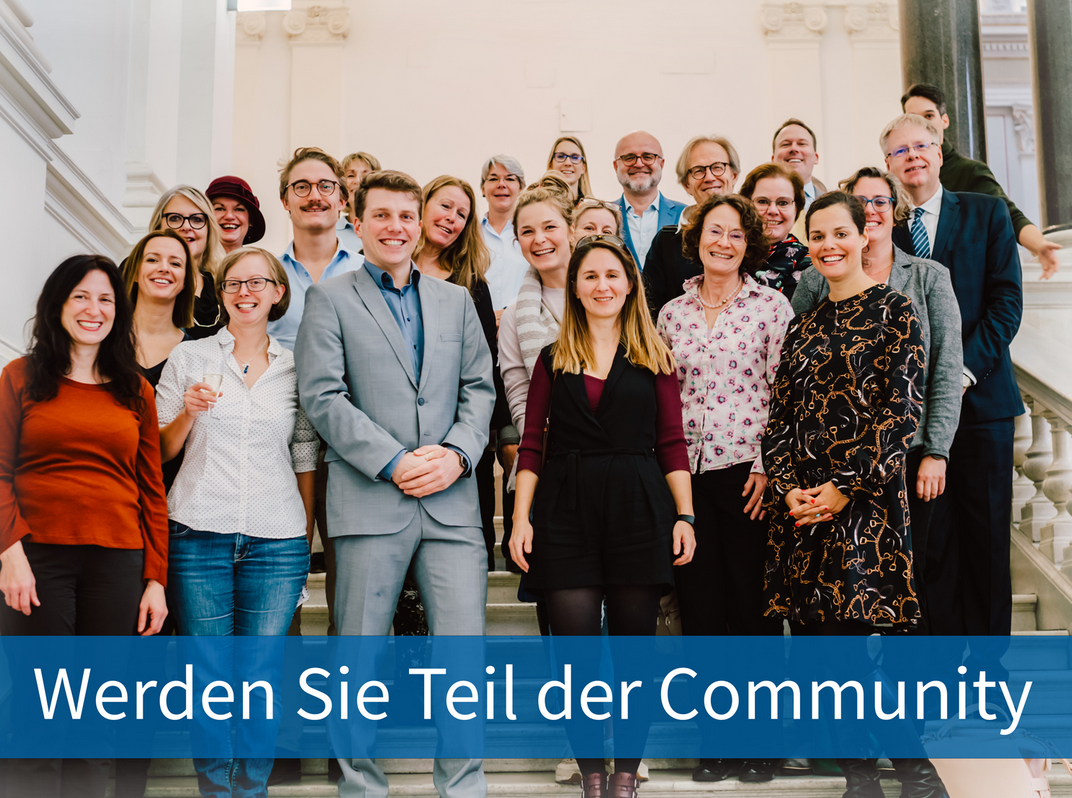 Wenn Sie an der Universität Wien studieren und sich mit Ihrer beruflichen Zukunft auseinandersetzen wollen, bietet das alma Mentoring Hilfe bei:

Berufseinstieg und Berufsorientierung
Selbstständigkeit und Gründung 
Arbeiten im Ausland 


Das alma Mentoring ist kostenfrei für Mitglieder im Alumniverband der Universität Wien.
Seite 26
Masterstudium Lehramt Haushaltsökonomie und Ernährung
Seite 27
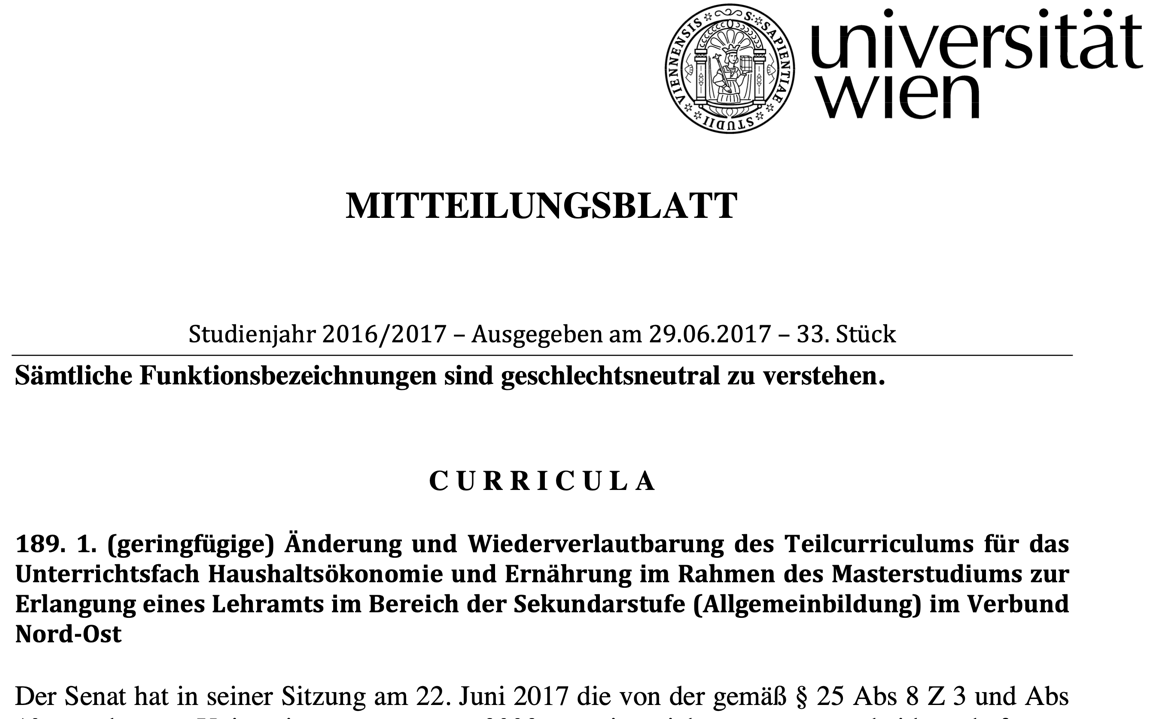 Curriculum:
Das aktuelle Mastercurriculum ist auf der Homepage des Departments für Ernährungswissenschaften unter dem Link: 
https://nutrition.univie.ac.at/studium/lehramt-master/
zu finden.
Seite 28
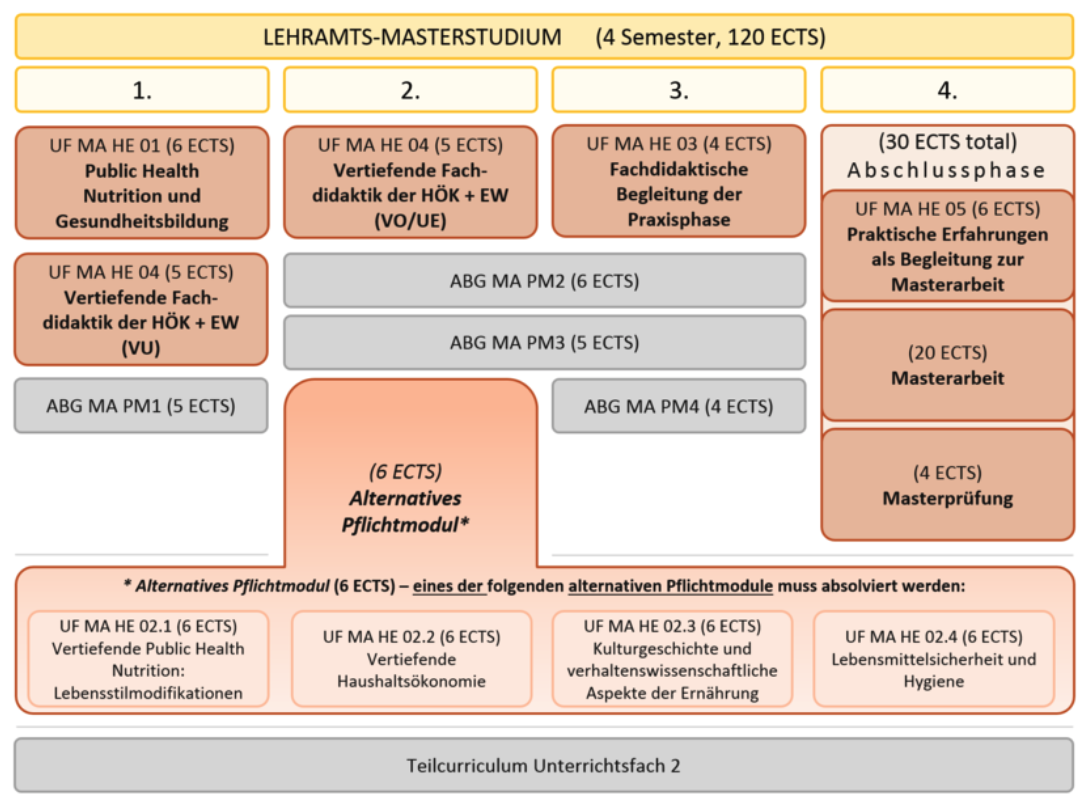 Aufbau des Studiums:
hthttps://nutrition.univie.ac.at/studium/lehramt-master
Seite 29
Das Mastercurriculum besteht aus:
den Pflichtmodulgruppen für alle Studierenden:

Modul UF MA HE 01: Public Health Nutrition und Gesundheitsbildung (6 ECTS)
Modul UF MA HE 02: Vertiefende Public Health Nutrition (6 ECTS)
Modul UF MA HE 03: Fachdidaktische Begleitung der Praxisphase (4 ECTS)
Modul UF MA HE 04: Viertiefende Fachdidaktik Haushaltsökonomie und Ernährungswissenschaft (10 ECTS)

der Alternativen Pflichtmodulgruppe – bestehend aus:

Vertiefende Public Health Nutrition: Lebensstilmodifikation oder
Vertiefender Haushaltsökonomie oder
Kulturgeschichte und verhaltenswissenschaftliche Aspekte der Ernährung oder
Lebensmittelsicherheit und Hygiene
Seite 30
der Masterpraxis

Masterpraxis und alle Informationen zur Praxisphase im Master (Anmeldefristen etc.)  finden Sie auf auf der Internetseite des SSC Lehrerinnenbildung unter: https://ssc-lehrerinnenbildung.univie.ac.at/ssc-lehrerinnenbildung/praktikum/masterstudium/praxisphase-master/

das  Begleitseminar zur Masterpraxis „SE Praxisseminar – Fachdidaktische Begleitung der Praxisphase“ ist in dem Semester zu absolvieren, in dem die Masterpraxis absolviert wird  (sowohl bei Modell 1) „Eigene Unterrichtstätigkeit/ Induktionsphase“ als auch bei Modell 2) „Praxisphase Schule oder Sonderformate“
	vgl. die Info-Broschüre (Stand: 28.4.2022): 
https://ssc-lehrerinnenbildung.univie.ac.at/fileadmin/user_upload/s_ssc_lehrerinnenbildung/Praktikum/20220229_PPS_Master_Studierende_final.pdf

:
Seite 31
den Praktischen Erfahrungen als Begleitung zur Masterarbeit Modul UF MA HE 05 (6 ECTS)

In diesem Modul können nicht prüfungsimmanente und prüfungsimmanente Lehrveranstaltungen besucht werden, die im u:find/Vorlesungsverzeichnis ausgewiesen sind.  Auch Tagungen/ Kongresse können besucht werden (Teilnahme oder aktive Teilnahme). Die Wahl der Lehrveranstaltungen oder Tagungen ist von dem* der Betreuer*in der Arbeit und der SPL zu genehmigen.

der Masterarbeit (20 ECTS)

der Masterprüfung (4 ECTS: 2-ECTS-Punkte je Unterrichtsfach)
Seite 32
Lehrer*innenprofessionalisierung:Aufbau grundlegender fachdidaktischer Kompetenzen
Praxisseminar Master – Fachdidaktische Begleitung der Praxisphase(2. Mastersemester Lehramt UF HÖE)
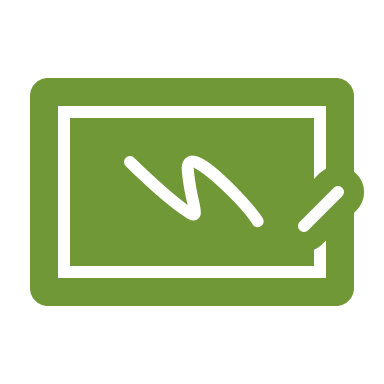 Entwicklung von Forschungsausgangs-punkten aus eigener Unterrichtspraxis zu fachdidaktischen Fragestellungen
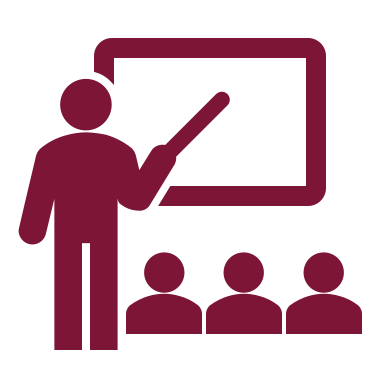 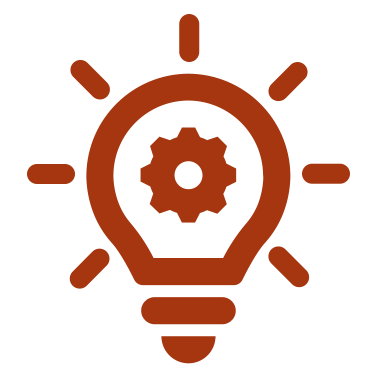 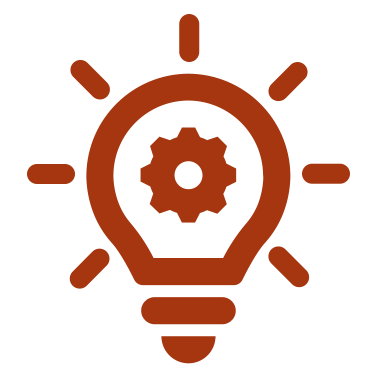 Selbsterfahrung
in der Unterrichtspraxis
Reflexion eigener Einstellungen
Reflexion eigener Einstellungen
Theoriengeleitete Reflexion eigener Unterrichtspraxis  Handlungsmöglichkeiten
Fachdidaktische theoretische Grundlagen
Methoden von Aktions- und Unterrichtsforschung
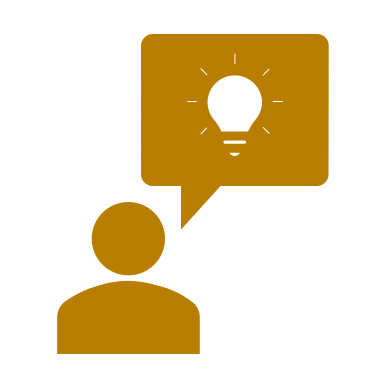 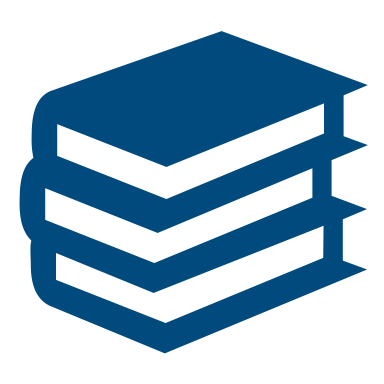 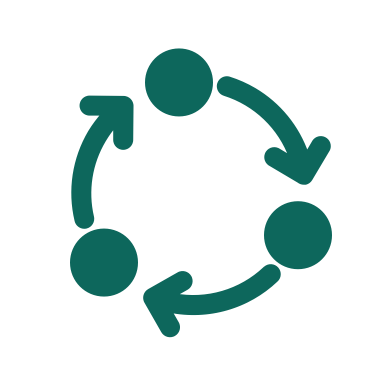 Schriftliches Nachdenken
Portfolio
Präsentation der Ergebnisse des Praxisforschungsprojektes
Seite 33
[Speaker Notes: NUR KURZ DAZU:

Damit beschäftige ich mich im Rahmen der Entwicklung und Erprobung sowie Evaluierung von Lehrformaten für die fachdidaktische Begleitung der Praxisphase im Master des Lehramts im Begleitseminar des UF HÖE.
Ich möchte herausfinden, ob die Vermittlung von fachdidaktisch theoretischen Grundlagen IN VERKNÜPFUNG mit der Entwicklung von Forschungsausgangspunkten aus der eigenen Unterrichtspraxis aus Sicht der Studierenden zu einer verstärkten theoriengeleiteten Reflexion des eigenen Unterrichts im Fach Ernährung beiträgt.

(Nach dem Ansatz der Aktionsforschung!)]
Masterarbeit
Seite 34
Masterarbeit
Sämtliche Informationen sowie die Richtlinien zur Erstellung der Arbeit finden Sie auf der Homepage des StudienServiceCenter unter:
Eine Liste mit abgeschlossenen Masterarbeiten zu fachdidaktischen Forschungsfragestellungen finden Sie auf der neu gestalteten Website                                        der „Fachdidaktik Haushaltsökonomie und Ernährung am Department für Ernährungswissenschaften“, mit den Angaben der DOI‘s: 
siehe nächste Folie
https://ssc-lebenswissenschaften.univie.ac.at/ernaehrungswissenschaften/lehramt-haushaltsoekonomie-und-ernaehrung/masterarbeit/
Seite 35
Weitere Informationen zur Fachdidaktik im Lehramt UF HÖE, BA/MA ...
...finden Sie auf unserer neu gestalteten Website:

Womit befasst sich Fachdidaktik Haushaltsökonomie und Ernährung?
Aktuelle Projekte und Literatur
Spannende Tipps und Links zu wissenschaftsbasiert entwickelten Unterrichtsmedien
...und Vieles mehr!

...sowie im Newsletter ‚Fachdidaktik HÖE am Department für EW‘
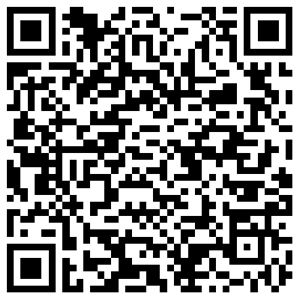 https://nutrition.univie.ac.at/forschung/fachdidaktik-haushaltsoekonomie-und-ernaehrung-ass-prof-dr-paed-habil-claudia-maria-angele/
Seite 36